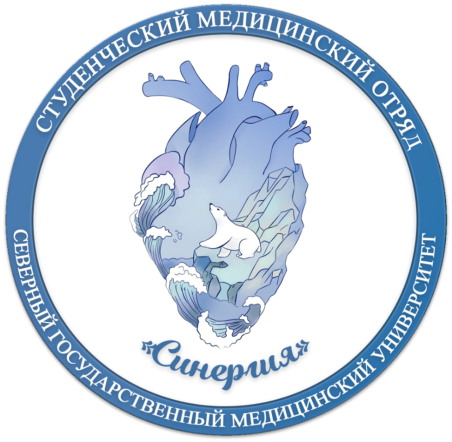 Студенческий медицинский отряд «Синергия»
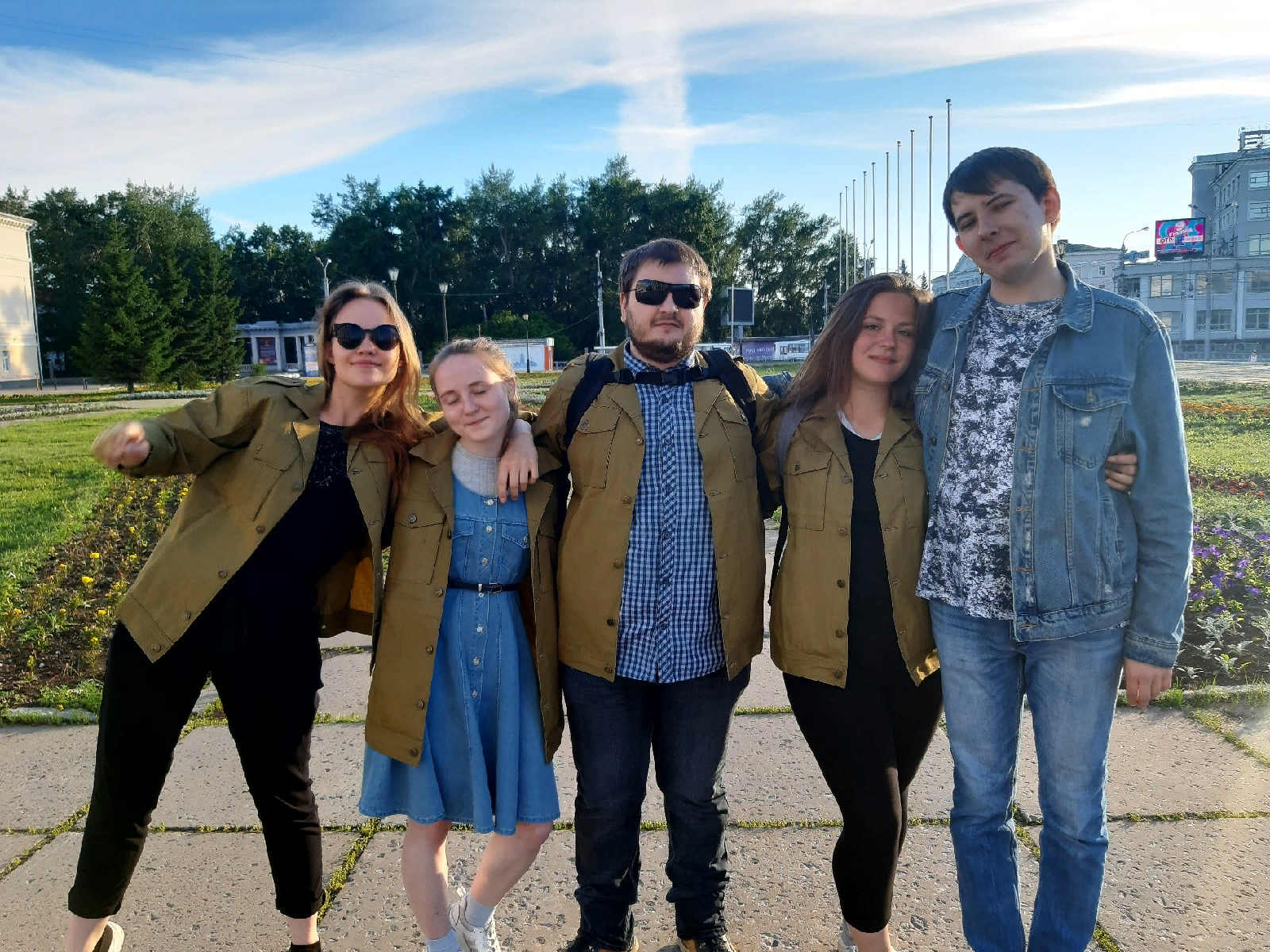 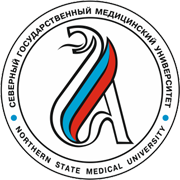 Руководство объединения
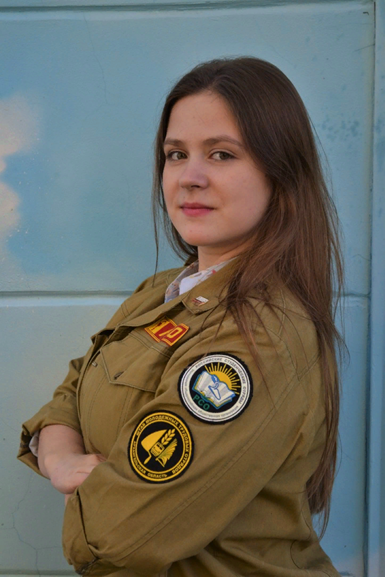 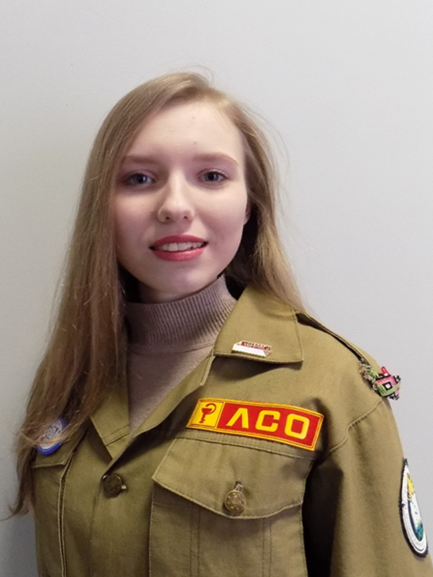 КомандирСадкова Александра Николаевна
Телефон: 8 (909) 554-26-37Эл.почта:lekca1861@mail.ru
Комиссар
Девятая Яна Дмитриевна8 (911) 562-94-82 Yana.Dmitrievna.99@yandex.ru
Основные направление деятельности объединения
Цель объединения:Отряд занимается популяризацией ЗОЖ среди населения и школьников


Задачи объединения: 
Повышение  медицинской грамотности населения
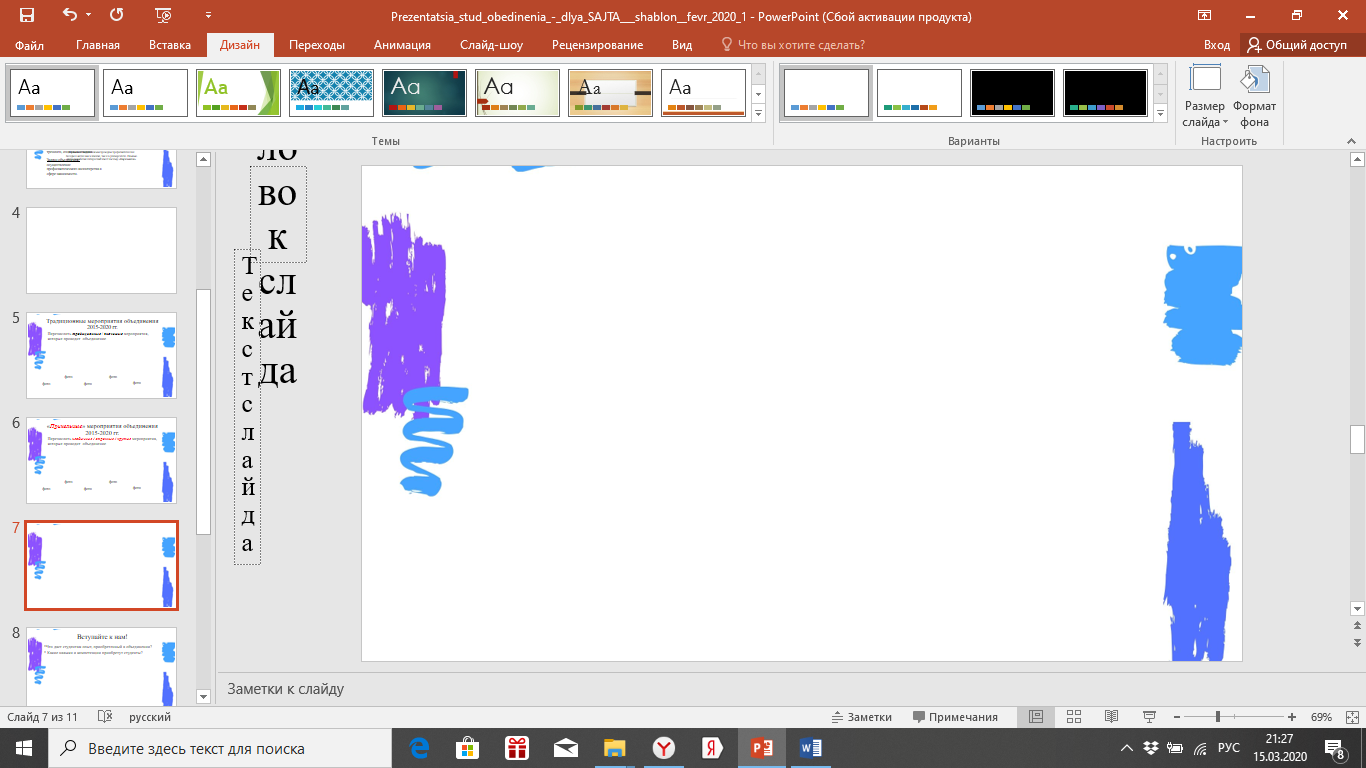 Основные направление деятельности объединения
Профилактическая деятельность. 
Мы стараемся различными способами привлечь внимание людей к проблеме профилактики различных заболеваний.

В рамках объединения мы проводим профилактические беседы и акции как в школах, учреждениях средне-профессионального образования  так и в университете, посещаем тематические форумы, занимаемся волонтерством.
Традиционные мероприятия объединения2019-2020 гг.
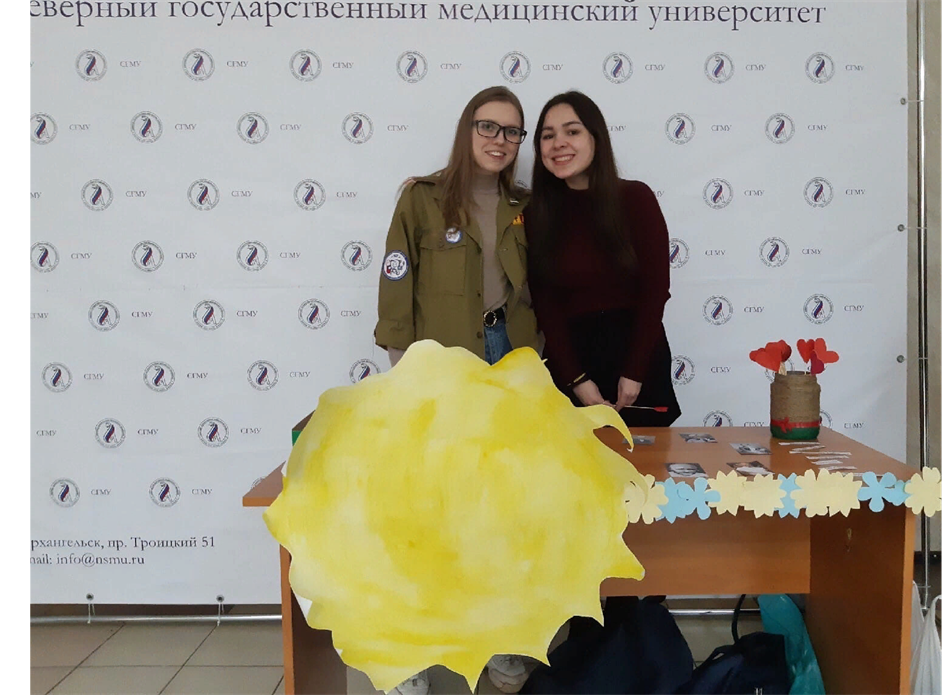 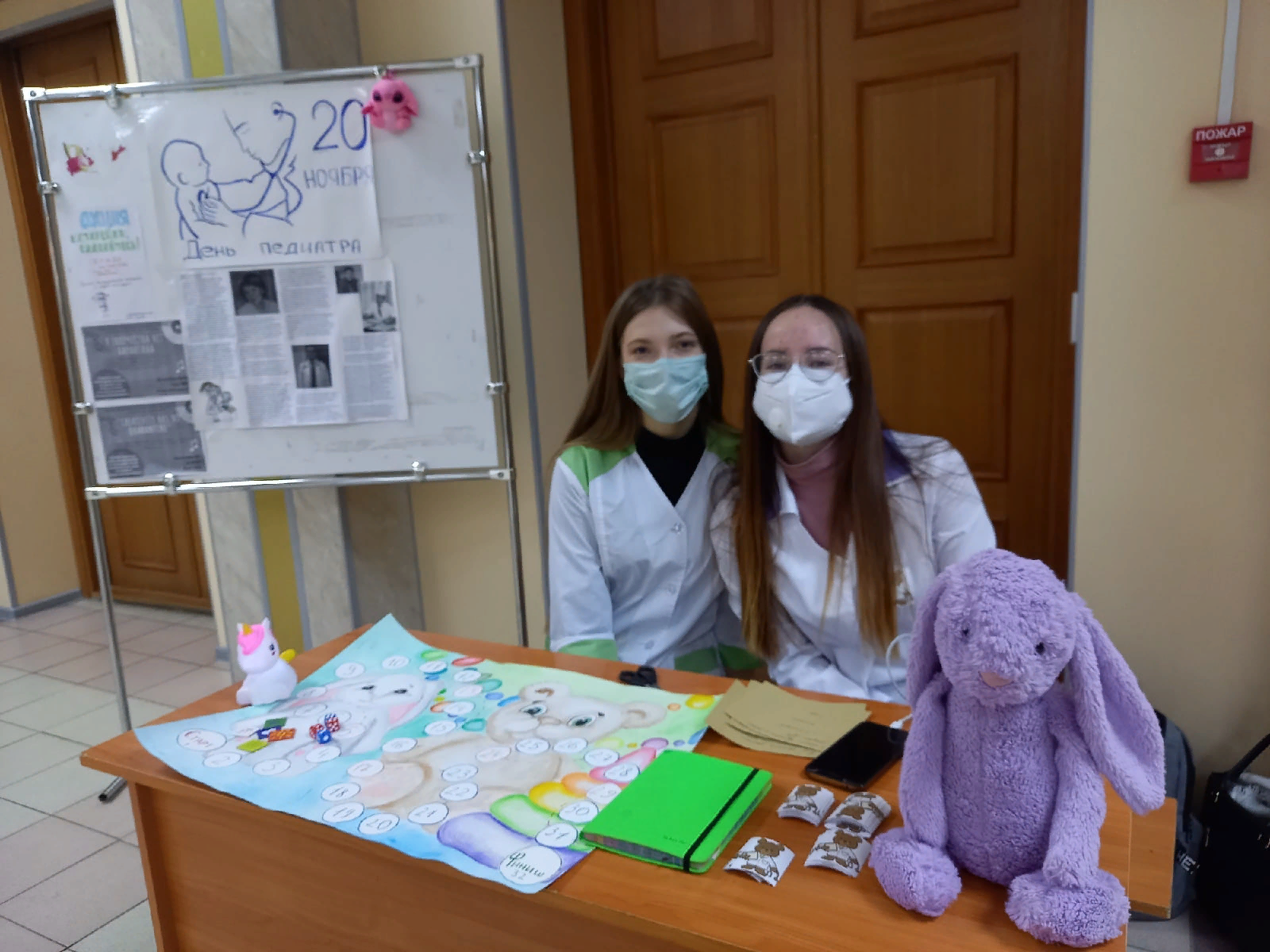 Профилактические акции
в холле СГМУ!
Традиционные мероприятия объединения2019-2020 гг.
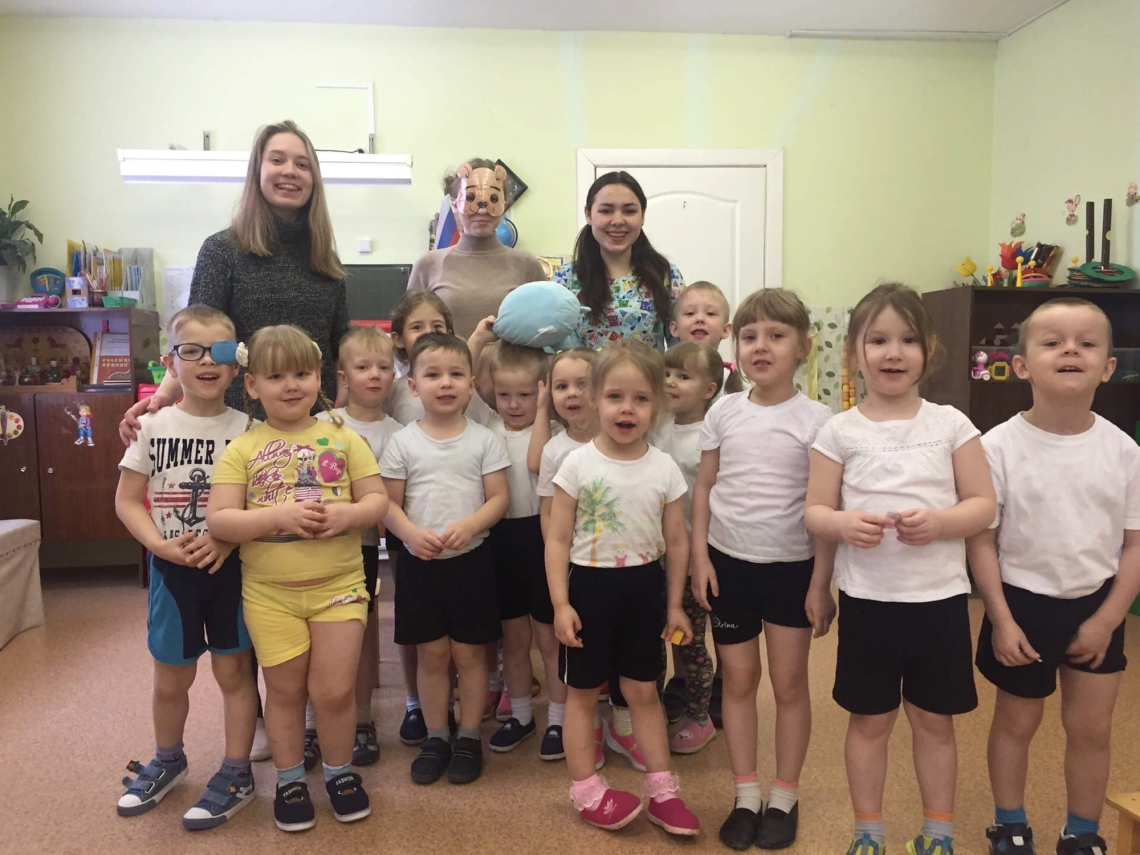 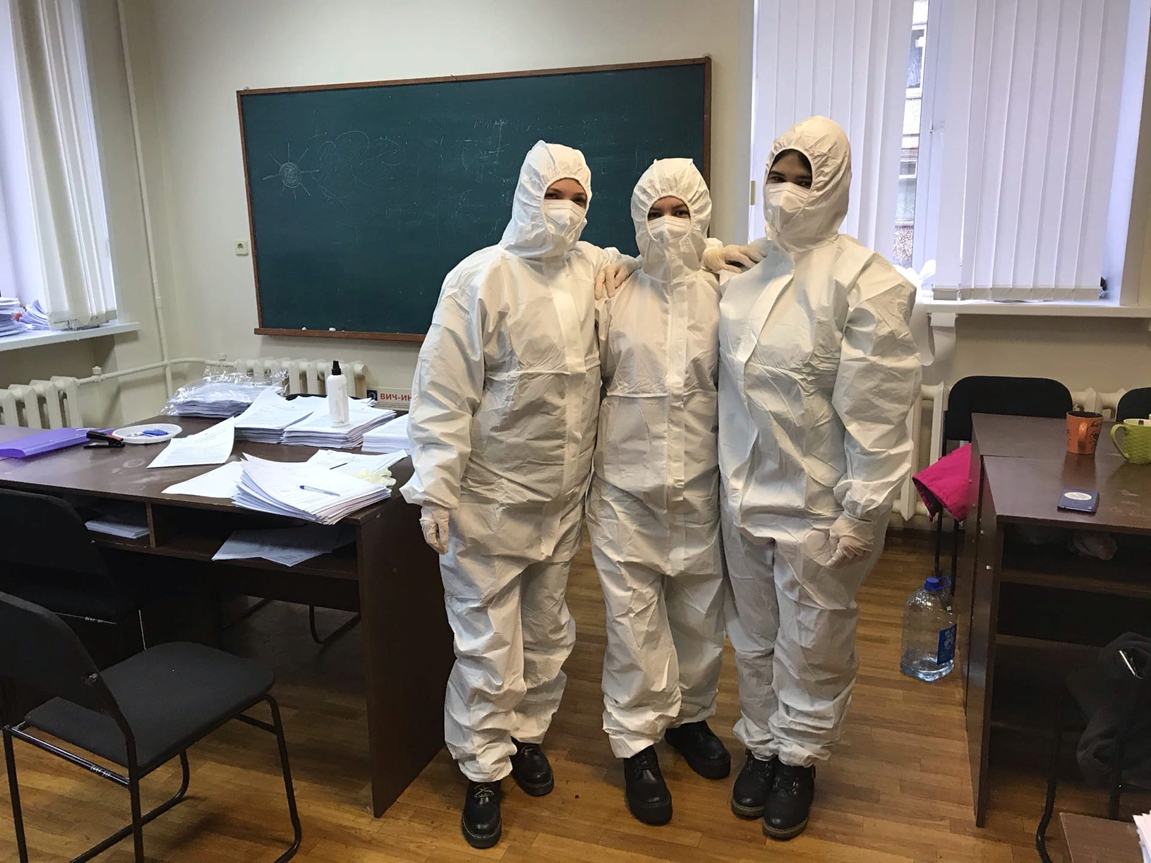 Профилактические беседы в школах, детских садах, университетах, средних специальных учебных заведениях и др.Медицинское волонтерство.
Целина (третий трудовой семестр)2020 г.
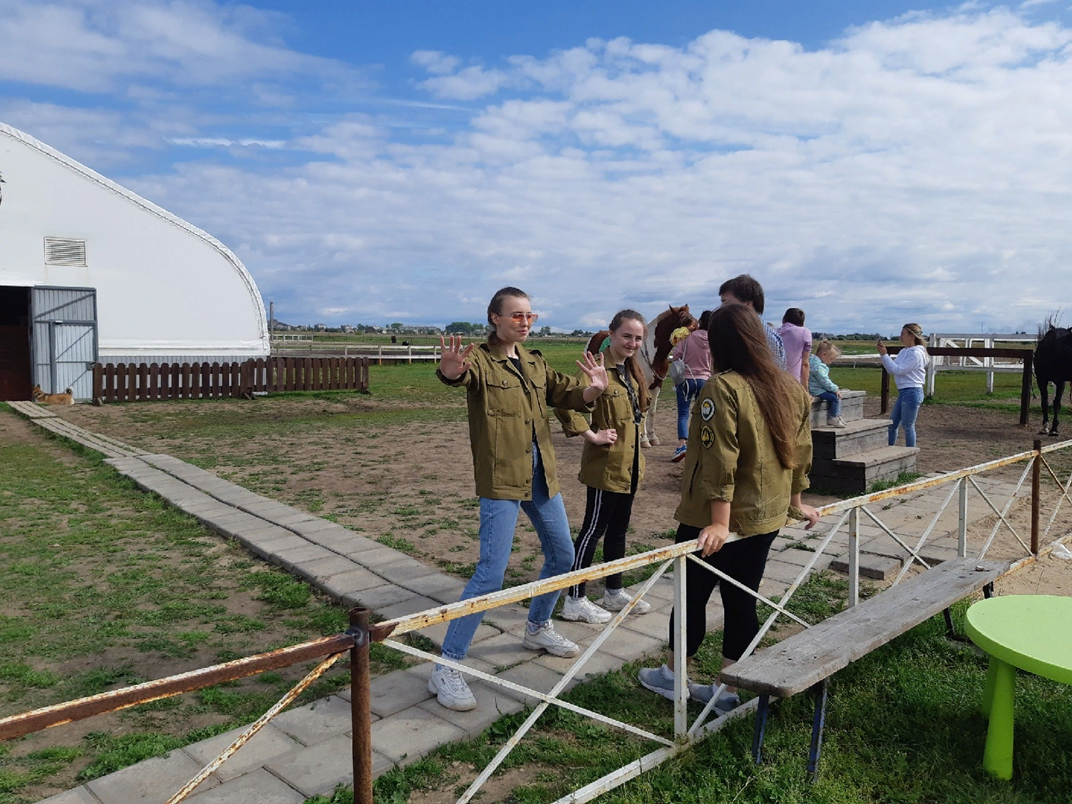 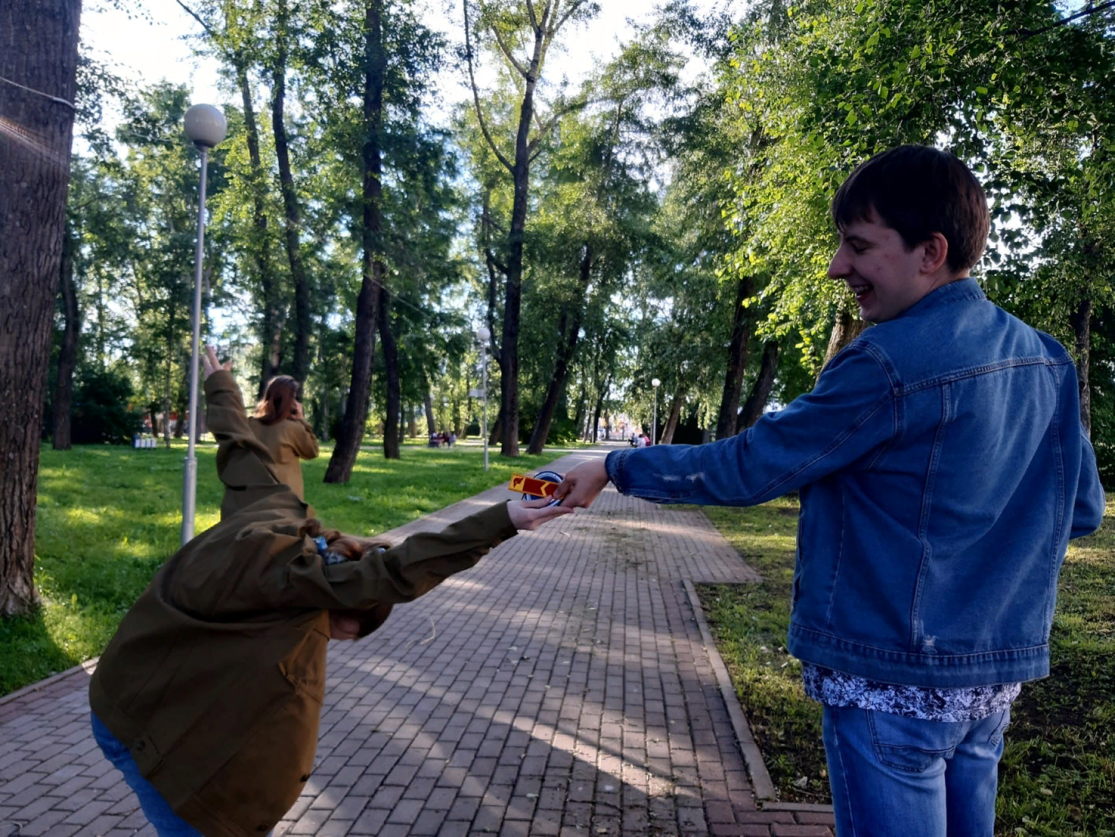 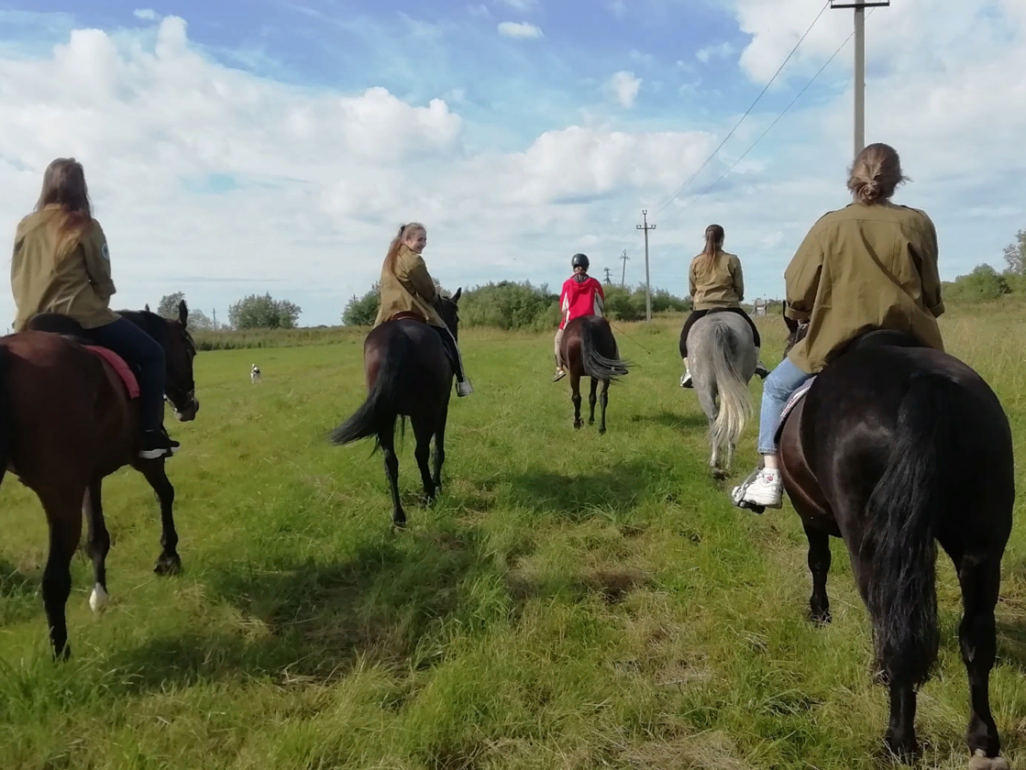 Присоединяйся к нам!
Вступая в наш отряд, ты получишь:

Бурю эмоций
Новых друзей
Возможность реализовать свои идеи
Больше опыта в профессиональной сфере, чем сокурсники
Возможность трудоустройства летом

 
P.s. Кто знает, может найдете любовь всей своей жизни
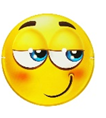 ФОТО-галерея 2019-2020 гг.
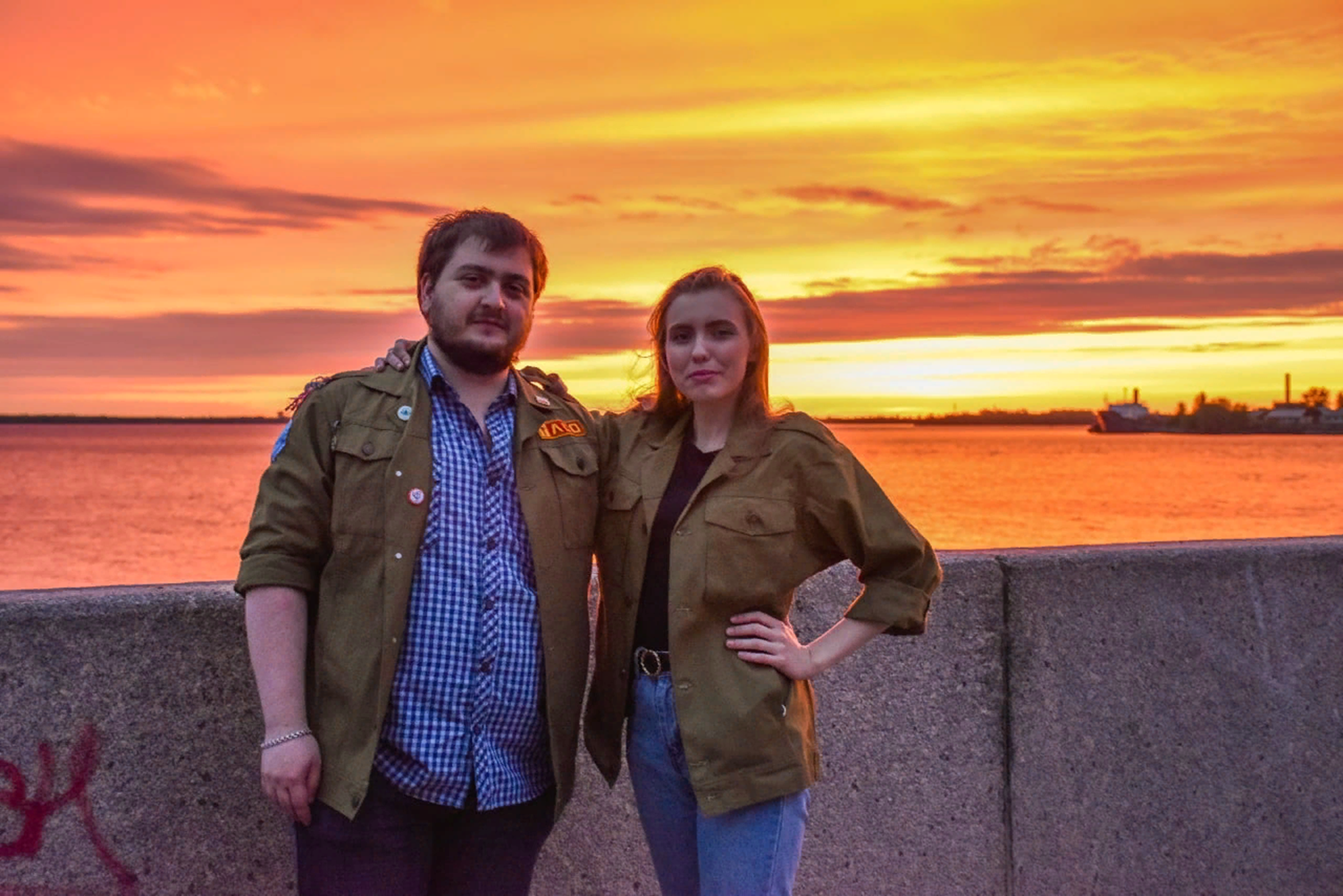 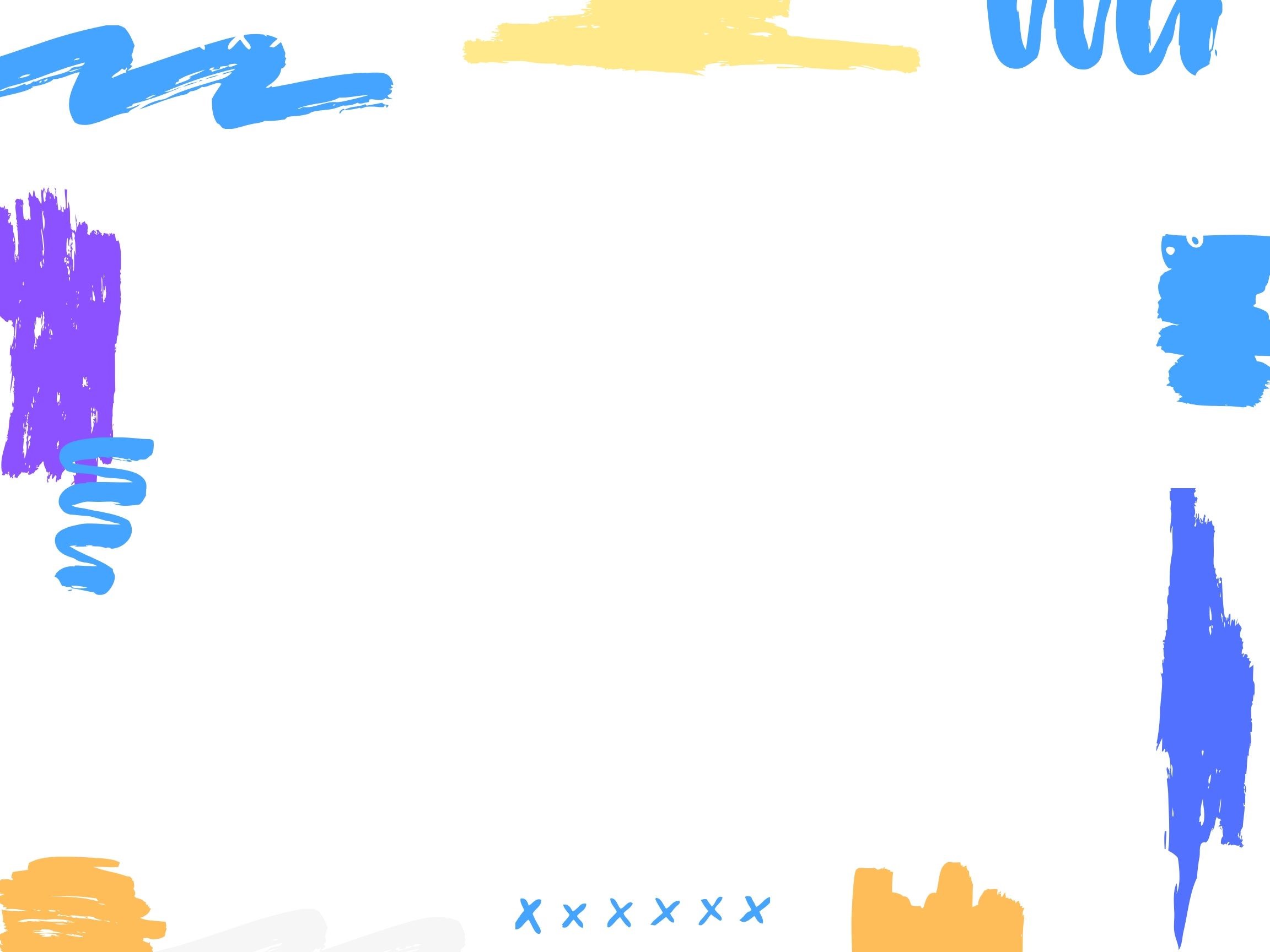 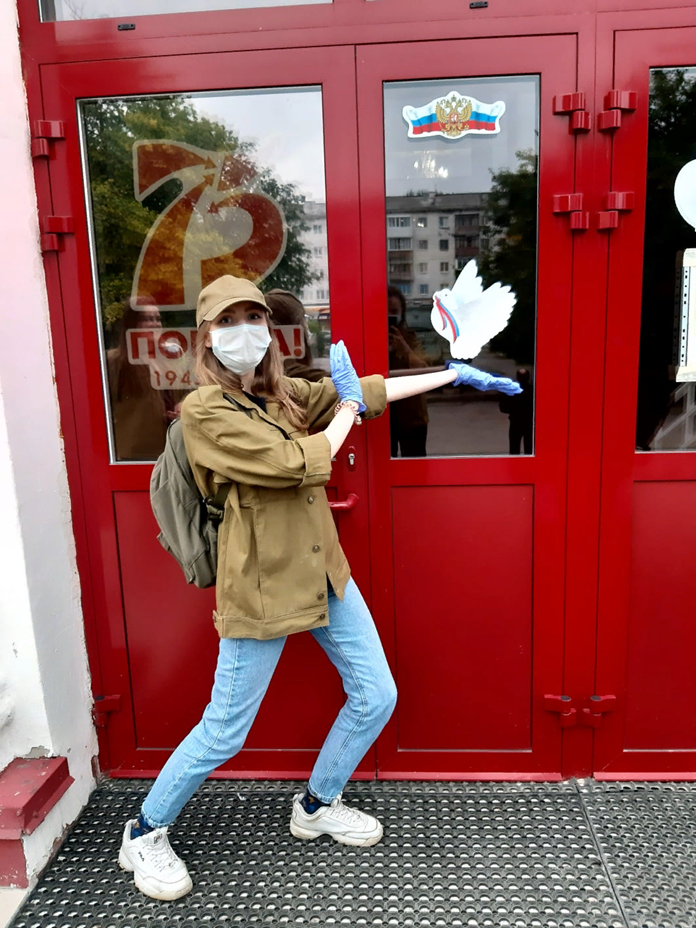 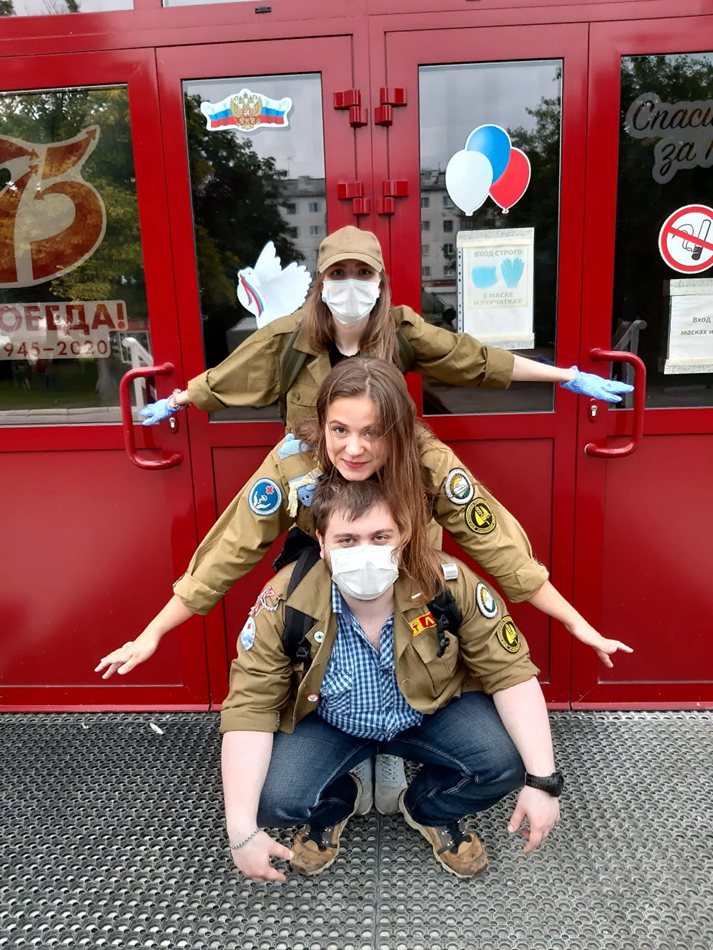 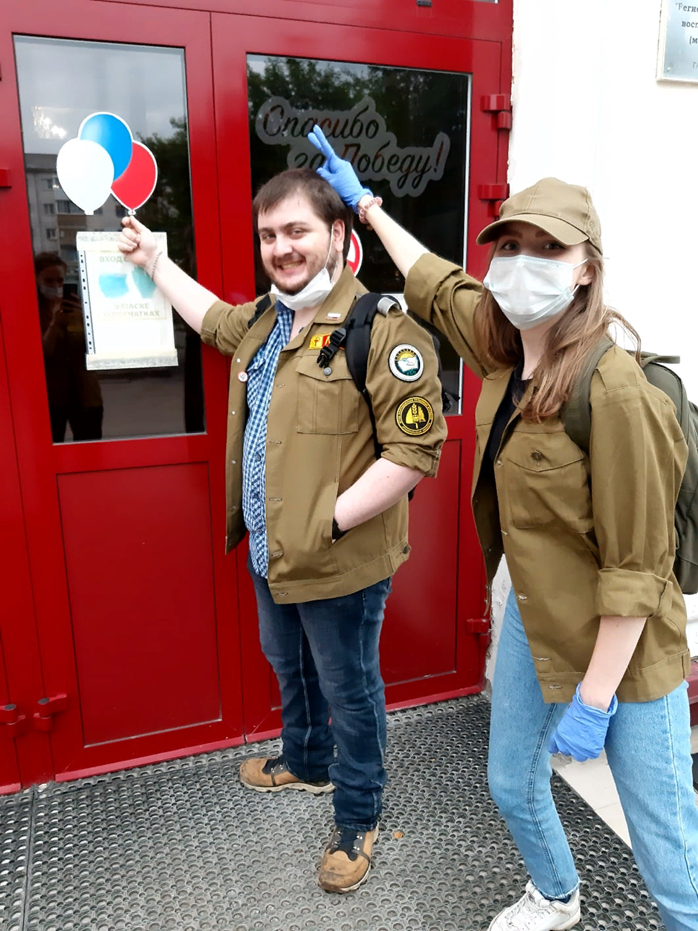 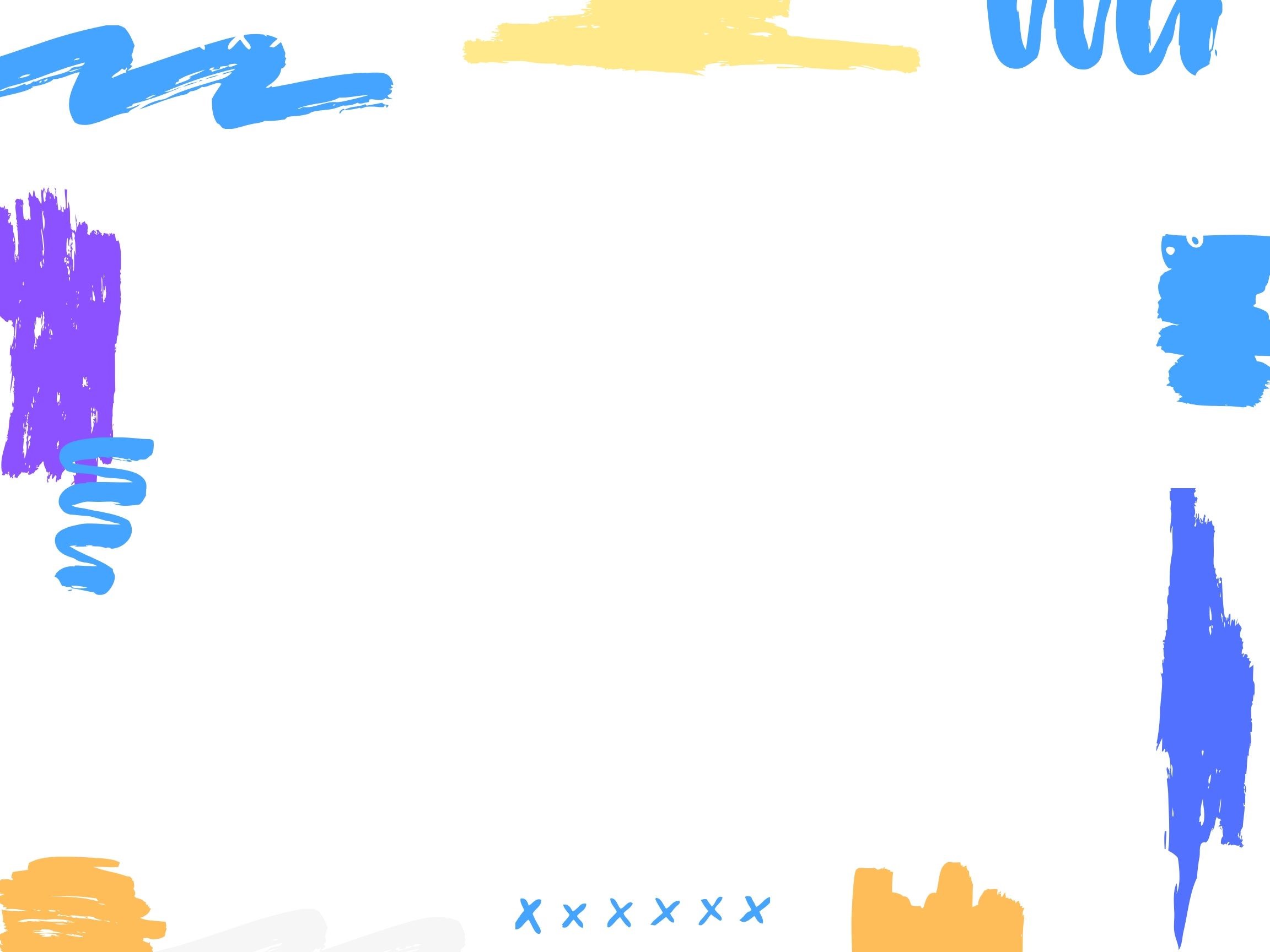 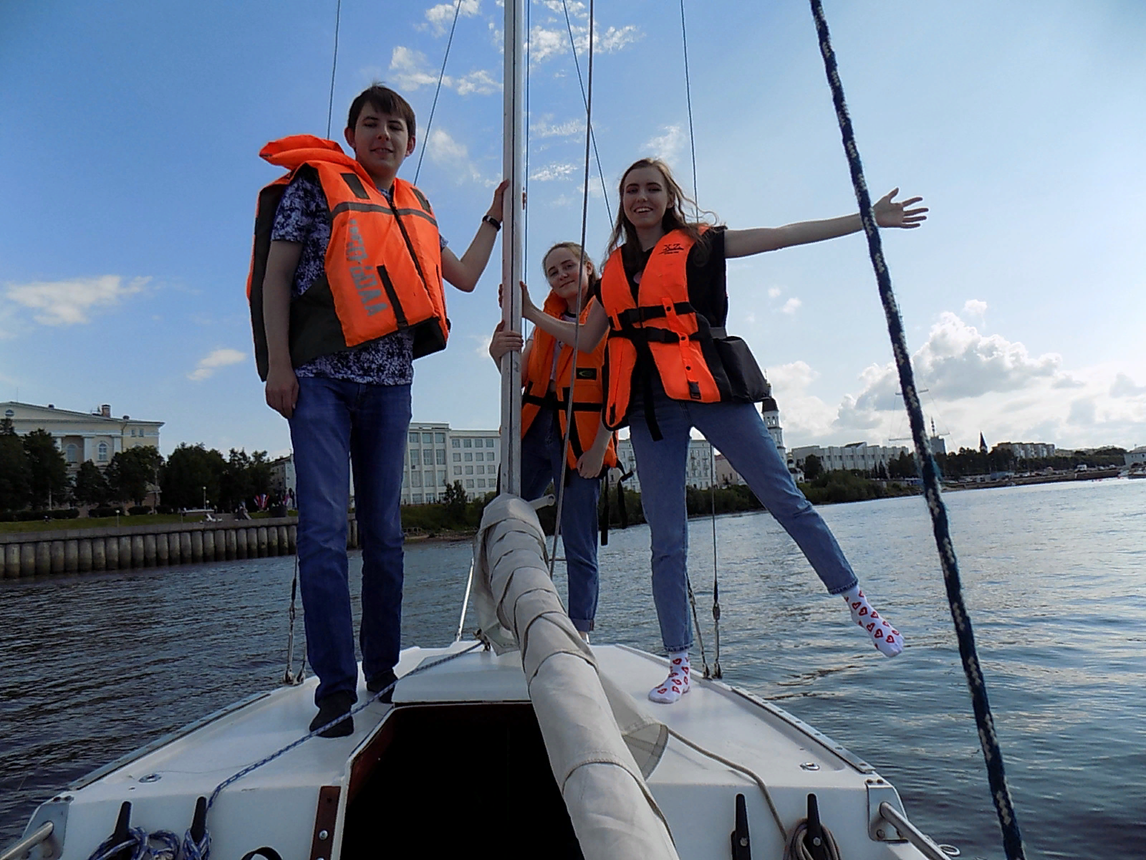 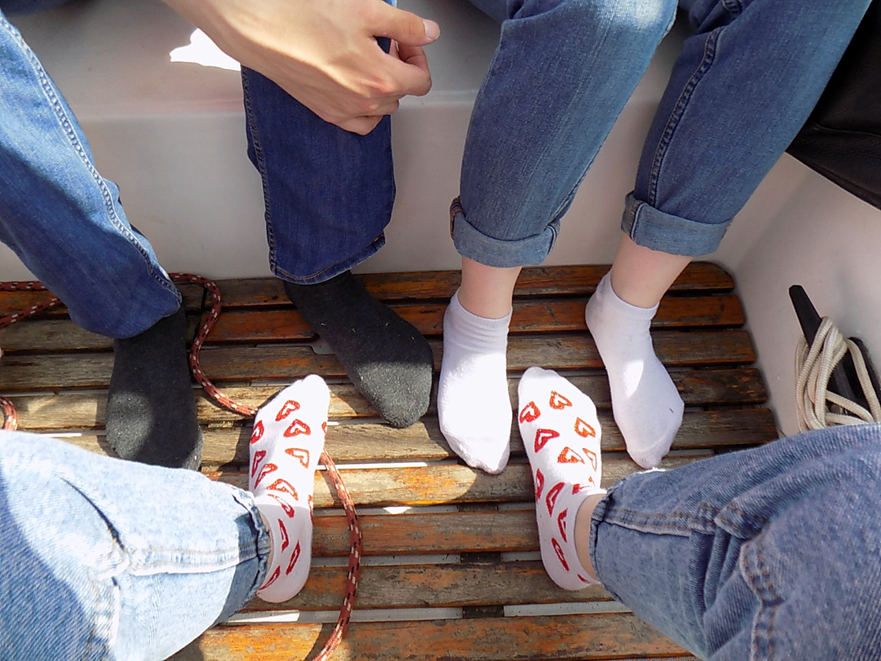 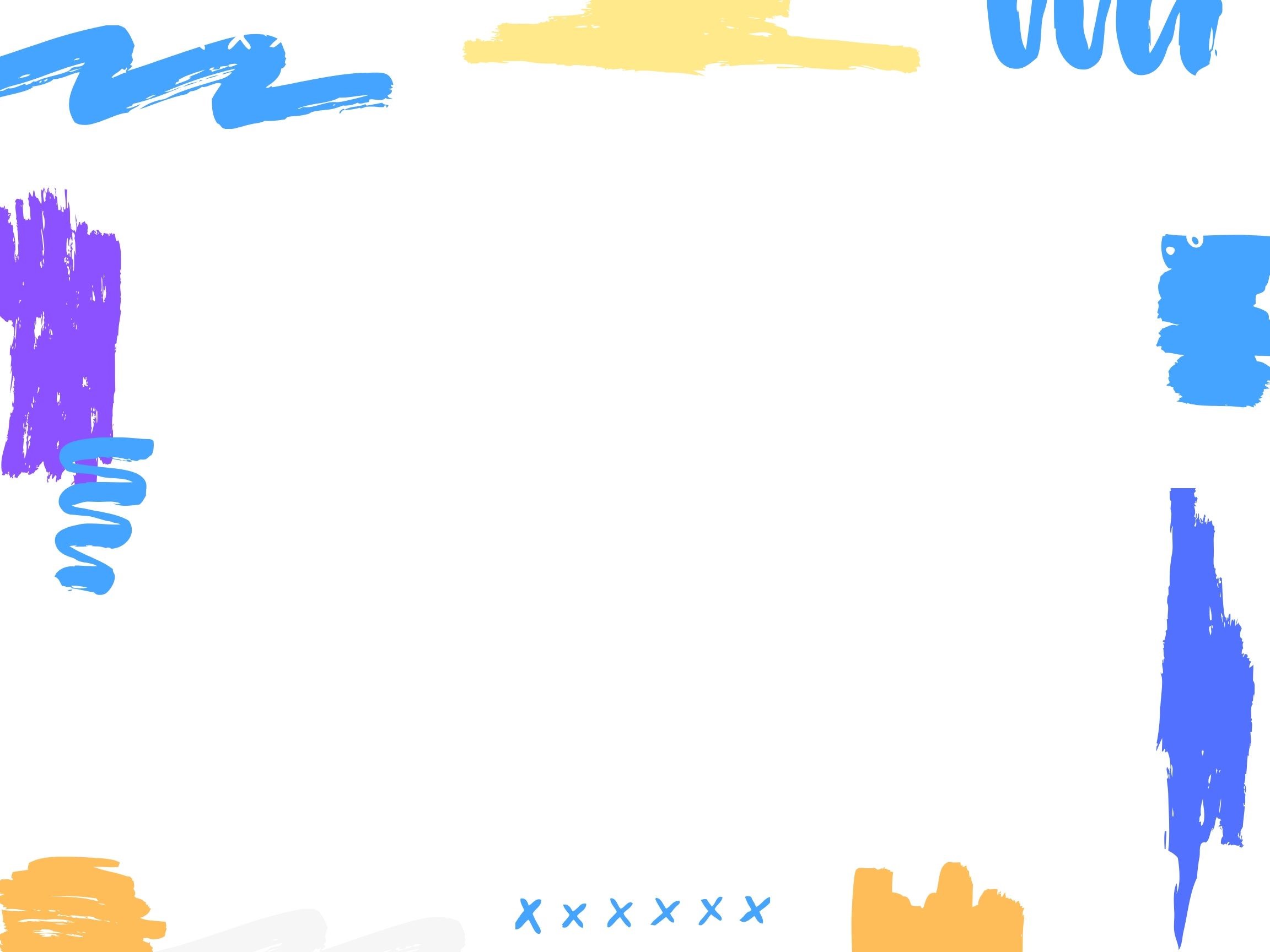 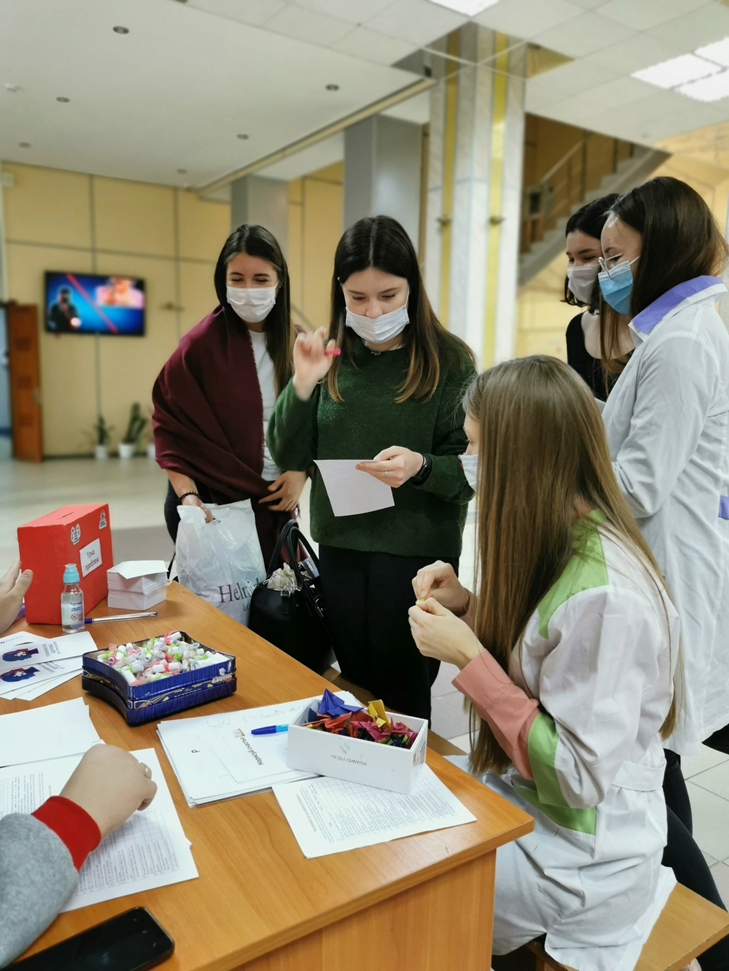 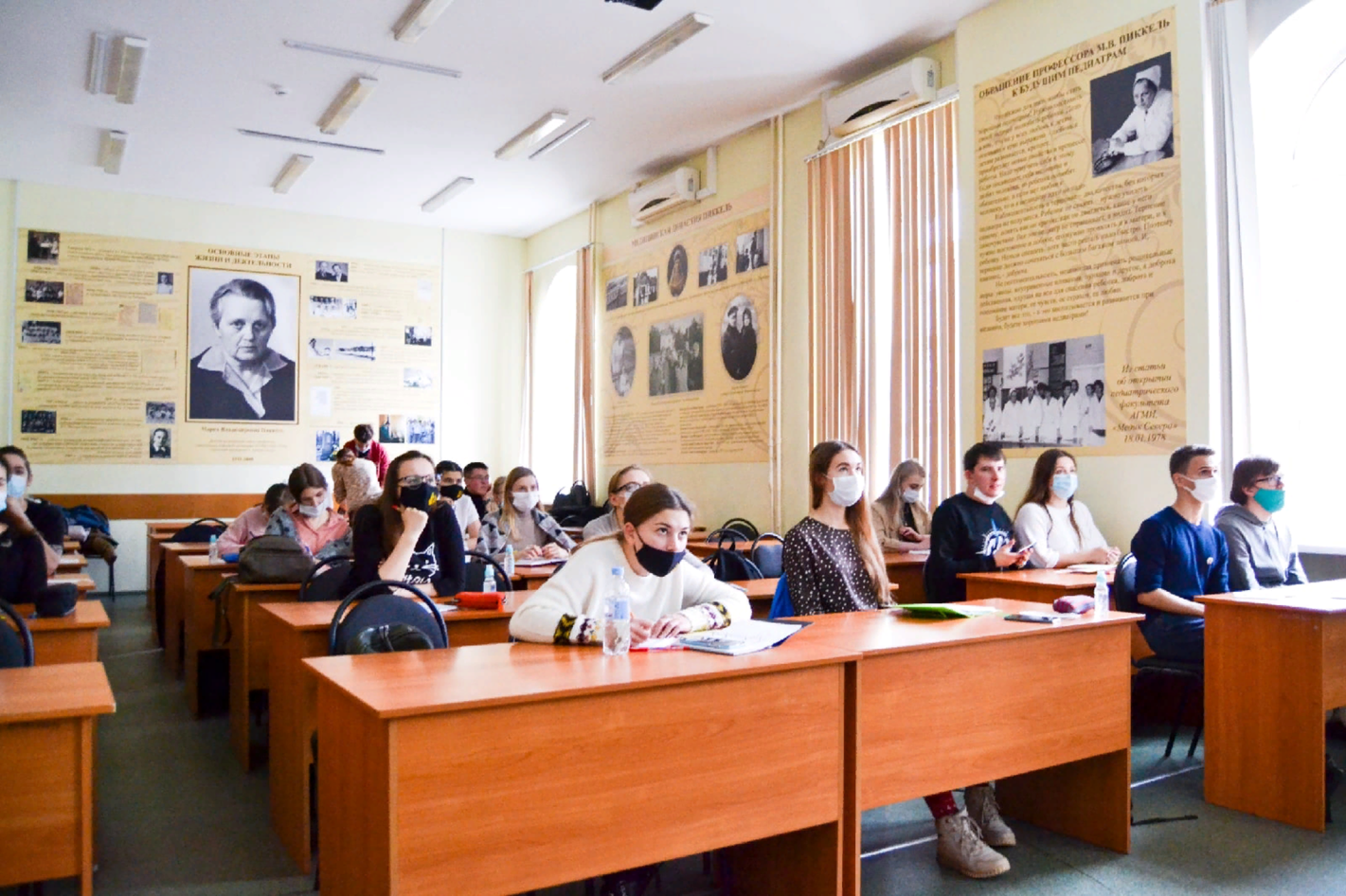 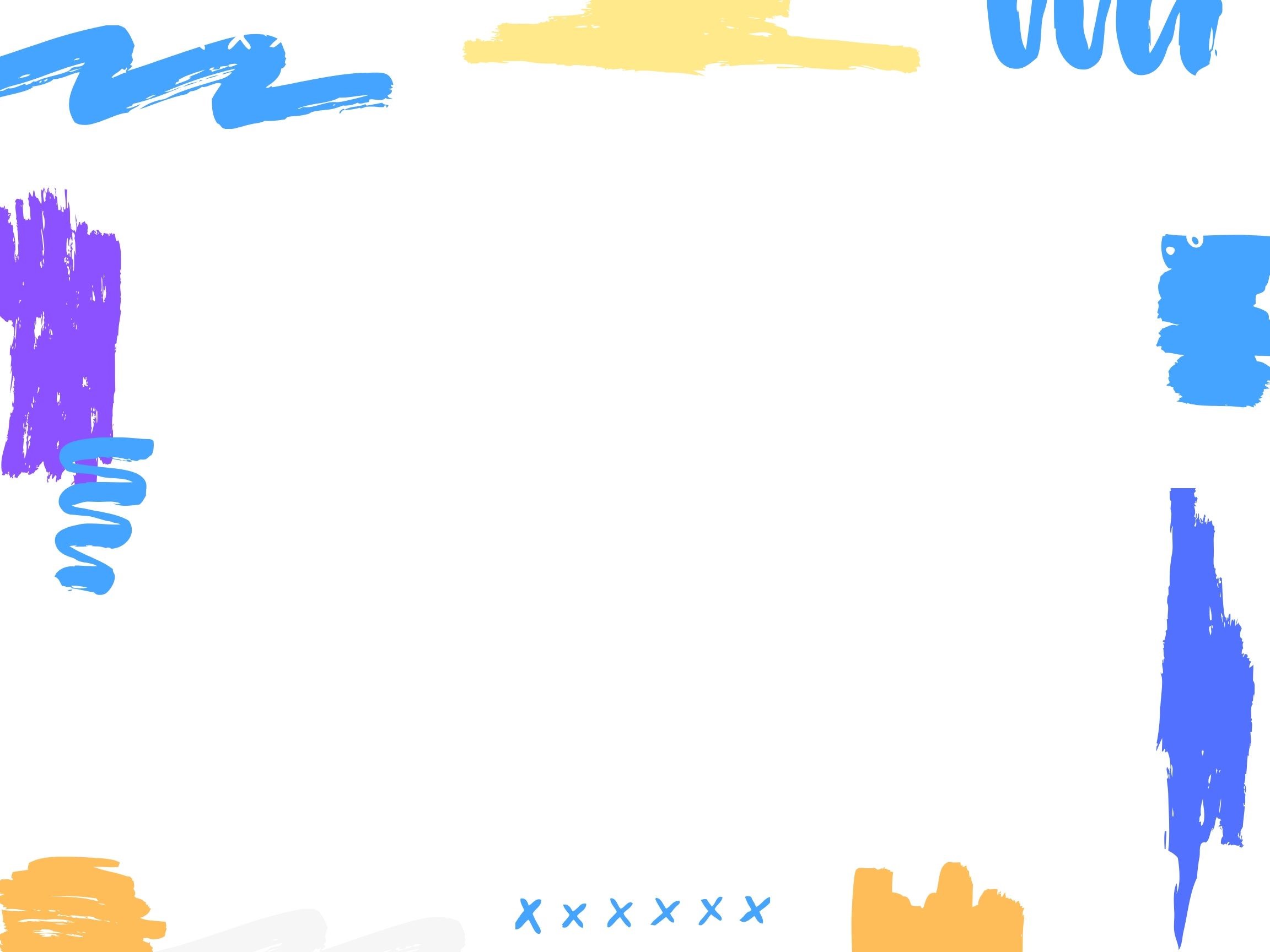 Добро пожаловать в нашу семью
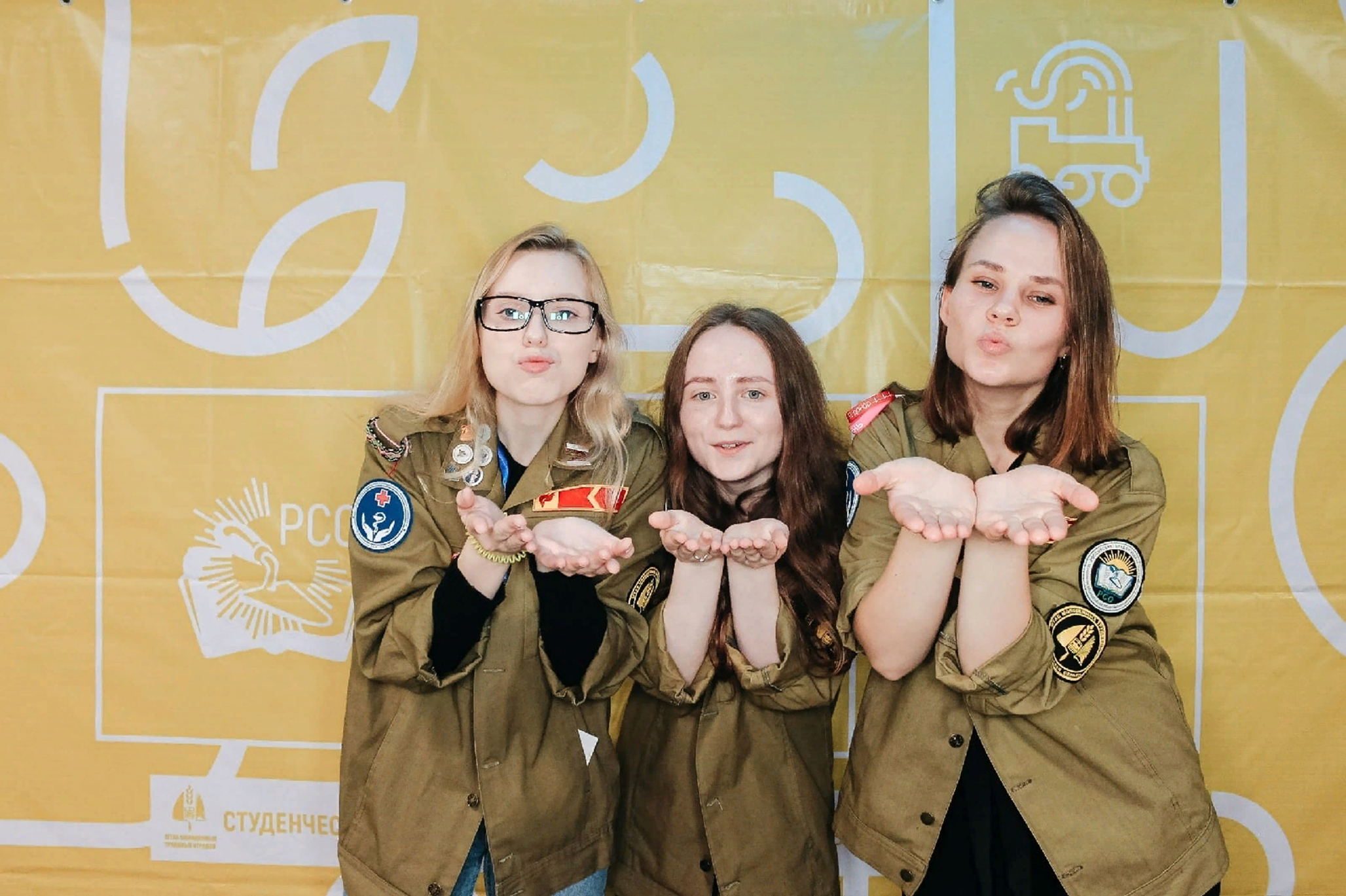